Εθνικόν και Καποδιστριακόν Πανεπιστήμιον ΑθηνώνΣχολή Θετικών Επιστημών Τμήμα Πληροφορικής και Τηλεπικοινωνιών
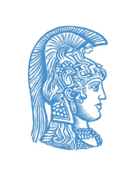 Νέο Πρόγραμμα Προπτυχιακών Σπουδών
Καθ. Αντώνης Πασχάλης
Πρόεδρος Τμήματος Πληροφορικής & Τηλεπικοινωνιών
Πρόεδρος Επιτροπής Νέου ΠΠΣ


Έκδοση 77 (Οκτώβριος 2016)
Εκπαιδευτικοί Στόχοι του Νέου ΠΠΣ
Το Τμήμα Πληροφορικής και Τηλεπικοινωνιών του ΕΚΠΑ προσφέρει ένα σύγχρονο πρόγραμμα προπτυχιακών σπουδών (ΠΠΣ), που βασίζεται στα ΠΠΣ για την Πληροφορική (Επιστήμη & Τεχνολογία των Υπολογιστών), που προτείνουν από κοινού οι κορυφαίοι διεθνείς επιστημονικοί οργανισμοί: 
Association for Computing Machinery (ACM) και 
IEEE Computer Society (CS), 
	εμπλουτισμένο με ένα σύγχρονο κύκλο μαθημάτων στις Τηλεπικοινωνίες (Telecommunications). 
Επιπλέον, προσφέρει ένα σύγχρονο κύκλο μαθημάτων παιδαγωγικής και διδακτικής επάρκειας.
Μαθήματα Νέου ΠΠΣ σύμφωνα με ACM/ΙΕΕΕ CS
A. Computer Science
B. Computer Engineering
Programming Fundamentals
Discrete Structures
Algorithms and Complexity
Architecture and Organization (Digital Logic included)
Operating Systems 
Information Management
Net-Centric Computing




Social and Professional Issues
Software Engineering
Human-Computer Interaction
Programming Languages
Graphics and Visual Computing
Intelligent Systems 
Computational Science
Numerical Analysis
Programming Fundamentals 
Discrete Structures 
Algorithms 
Digital Logic
Computer Architecture and Organization 
Operating Systems 
Database Systems 
Computer Networks 
Probability and Statistics 
Signals, Circuits and Systems
Calculus + Physics 
Communication Systems
Social and Professional Issues
Computer Systems Engineering 
Digital Signal Processing 
Electronics 
Embedded Systems 
VLSI Design and Fabrication 
Digital, Optical, Microwave, Mobile Telecommunications (added value)
Βασικός Κύκλος Σπουδών:
Υποχρεωτικά Μαθήματα
Εστιασμένος Κύκλος Σπουδών: Μαθήματα Ειδικεύσεων
Εκπαιδευτικοί Στόχοι του Νέου ΠΠΣ
Το νέο ΠΠΣ σε συνδυασμό με την επιστημονική ποιότητα του Τμήματος (στα 100 καλλίτερα του κόσμου επί σειράς ετών) παρέχει στους απόφοιτους του Τμήματος τη δυνατότητα επιλογής και δημιουργίας ενός εξατομικευμένου επιστημονικού προφίλ σύμφωνα με τα ενδιαφέροντα, τις ικανότητες και τις επιδεξιότητές τους. 
Παράλληλα, επιπλέον της επιστημονικής κουλτούρας, καλλιεργεί αντίληψη μηχανικού μέσω εξειδικευμένων εργασιών και εργαστηρίων.
 Το νέο ΠΠΣ επίσης περιλαμβάνει πτυχιακή εργασία και/ή πρακτική άσκηση εντός ή εκτός Πανεπιστημίου. 
Οι απόφοιτοι του Τμήματος μπορούν να ανταποκριθούν με ευχέρεια στις απαιτήσεις όλου του φάσματος επαγγελματικής απασχόλησης:
από τη βιομηχανία, τις επιχειρήσεις και τους οργανισμούς, 
μέχρι την εκπαίδευση και τη βασική και εφαρμοσμένη έρευνα.
Διάρθρωση του Νέου ΠΠΣ
1 ECTS = 25 Ώρες
Το νέο ΠΠΣ αντιστοιχεί σε 240 πιστωτικές μονάδες (ECTS), υλοποιείται σε 8 εξάμηνα και απαρτίζεται από 2 διετείς κύκλους σπουδών:
Το Βασικό Κύκλο Σπουδών,  ο οποίος απαρτίζεται από: 
1 εισαγωγικό μάθημα στην Πληροφορική και τις Τηλεπικοινωνίες
16 υποχρεωτικά μαθήματα (ΥΜ), 4 ανά εξάμηνο
3 προαιρετικά αυτοτελή εργαστήρια (ΕΡ)
Δύναται να αντικατασταθούν από μάθημα επιλογής (ΕΥΜ ή ΠΜ) του εστιασμένου κύκλου σπουδών με αντίστοιχα ECTS.
Τον Εστιασμένο Κύκλο Σπουδών,  ο οποίος απαρτίζεται από: 
2 υποχρεωτικά μαθήματα (ΥΜ),
μαθήματα επιλογής (κατ’ επιλογή υποχρεωτικά μαθήματα και προαιρετικά μαθήματα) διαρθρωμένα σε 2 κατευθύνσεις και 6 ειδικεύσεις, στις οποίες το Τμήμα έχει πολύ υψηλής στάθμης ερευνητική δραστηριότητα
2 μαθήματα γενικής παιδείας (ΓΠ)
Δομή και Θεσμοί της Ευρωπαϊκής Ένωσης
Διοίκηση Έργων και Τεχν. Παρουσίασης και Συγγρ. Επιστημονικών Εκθέσεων
πτυχιακή εργασία /πρακτική άσκηση (αντίστοιχη 2 μαθημάτων)
Πλεονεκτήματα του Νέου ΠΠΣ
Πτυχίο που πιστοποιεί, εκτός από βασικές γνώσεις στην Πληροφορική και στις Τηλεπικοινωνίες, εστιασμένες γνώσεις σε ειδικεύσεις 
Ευελιξία στις επιλογές με την αύξηση των προσφερόμενων κατ’ επιλογή υποχρεωτικών μαθημάτων (διαρθρωμένων σε δύο κατευθύνσεις).
Διάρθρωση του προγράμματος σε 6 δια-τομεακές ειδικεύσεις και όχι σε μονό-τομεακές κατευθύνσεις.
Διάρθρωση του προγράμματος σπουδών σύμφωνα με το Ευρωπαϊκό Σύστημα Μεταφοράς και Συσσώρευσης Πιστωτικών Μονάδων  (ECTS) 
Εξορθολογισμός του φόρτου των μαθημάτων, ώστε να αποδίδονται οι ορθές πιστωτικές μονάδες (ECTS) ανά μάθημα.
Δυνατότητες κινητικότητας φοιτητών και μεταφοράς μέχρι 30 πιστωτικών μονάδων (ECTS) σε μαθήματα συναφή με την Πληροφορική και τις Τηλεπικοινωνίες
Πλεονεκτήματα του Νέου ΠΠΣ
Πιο στέρεα θεμέλια γνώσης:
Με τη μείωση του πλήθους των γνωστικών αντικειμένων των μαθημάτων, που απαιτούνται για τη λήψη πτυχίου.
Με την αύξηση των εργαστηριακών ωρών και με τη δημιουργία αυτοτελών προαιρετικών εργαστηρίων.
Μείωση των ωρών διδασκαλίας ανά εβδομάδα με τη θέσπιση μιας ελεύθερης ημέρας για τα δύο πρώτα έτη σπουδών.
Καθοδήγηση στις επιλογές μαθημάτων των φοιτητών
Θεσμός Σύμβουλου Καθηγητή
Επίλυση αδυναμιών που έχουν εντοπισθεί στις εσωτερικές εκθέσεις αξιολόγησης του Τμήματος.
Αποδοχή των προτάσεων που αναφέρονται στο πόρισμα της εξωτερικής αξιολόγησης του Τμήματος.
Βασικός Κύκλος Σπουδών του Νέου ΠΠΣ
Υποχρεωτικά Μαθήματα 1ου Εξαμήνου (25 διδακτικές ώρες)
Βασικός Κύκλος Σπουδών του Νέου ΠΠΣ
Υποχρεωτικά Μαθήματα 2ου Εξαμήνου (24 διδακτικές ώρες)
Βασικός Κύκλος Σπουδών του Νέου ΠΠΣ
Υποχρεωτικά Μαθήματα 3ου Εξαμήνου (22 διδακτικές ώρες)
Βασικός Κύκλος Σπουδών του Νέου ΠΠΣ
Υποχρεωτικά Μαθήματα 4ου Εξαμήνου (21 διδακτικές ώρες)
Μαθήματα Επιλογής του Νέου ΠΠΣ
Κατ’ επιλογή υποχρεωτικά μαθήματα (ΕΥΜ)
Ταξινομούνται σε 2 κατευθύνσεις μαθημάτων.  
Οι φοιτητές αρχικά επιλέγουν κατεύθυνση Α ή Β με δήλωσή τους στη γραμματεία (και με δυνατότητα μέχρι μίας αλλαγής) και στη συνέχεια τουλάχιστον τα 4 από τα προσφερόμενα κατ’ επιλογή υποχρεωτικά μαθήματα και 1 project της κατεύθυνσης που έχουν επιλέξει
Η δήλωση κατεύθυνσης γίνεται στην αρχή του 5ου εξαμήνου, πριν τις δηλώσεις μαθημάτων, και είναι υποχρεωτική για όσους θέλουν να δηλώσουν μαθήματα του Εστιασμένου Κύκλου Σπουδών
Οι φοιτητές επιλέγουν υποχρεωτικά τη μία από τις δύο κατευθύνσεις, ανεξάρτητα εάν επιθυμούν να κατοχυρώσουν ειδίκευση ή όχι
ΥΜ και ΕΥΜ της Κατεύθυνσης Α του Νέου ΠΠΣ
1 από 2
ΥΜ και ΕΥΜ της Κατεύθυνσης Β του Νέου ΠΠΣ
2 από 3
ή 4 από 6
2 από 3
Ειδικεύσεις του Νέου ΠΠΣ
Οι φοιτητές κατοχυρώνουν προαιρετικά μέχρι 2 ειδικεύσεις, που αναφέρονται στην αναλυτική βαθμολογία τους:
Ειδικεύσεις της Κατεύθυνσης Α
Ε1. 	Θεμελιώσεις Πληροφορικής
Ε2. 	Διαχείριση Δεδομένων και Γνώσης
Ε3. 	Λογισμικό
Ειδικεύσεις της Κατεύθυνσης Β
Ε4. 	Υλικό και Αρχιτεκτονική
Ε5. 	Επικοινωνίες και Δικτύωση
Ε6. 	Επεξεργασία Σήματος και Πληροφορίας

Παρέχεται η δυνατότητα: 
Α) της μη κατοχύρωσης ειδίκευσης για όποιον φοιτητή το επιθυμεί,
Β) απόκτησης πιστοποιητικού παιδαγωγικής και διδακτικής επάρκειας με τους όρους και τις προϋποθέσεις που πρόκειται να ορίσει το ΕΚΠΑ.
Μαθήματα Επιλογής του Νέου ΠΠΣ
Προαιρετικά μαθήματα (ΠΜ) 
Βασικά (B) μίας ειδίκευσης 
Οι φοιτητές επιλέγουν τουλάχιστον τα 4 από τα 8 βασικά μαθήματα αυτής της ειδίκευσης, ώστε να την κατοχυρώσουν
Προτεινόμενα μαθήματα επιλογής (E) μίας ειδίκευσης
Μπορούν να αντικατασταθούν από μαθήματα επιλογής (ΕΥΜ, ΠΜ) του ιδίου ΠΠΣ (π.χ. ένα επιπλέον project).
Ελεύθερα μαθήματα (ΕΛ)
 Οι φοιτητές μπορούν να συσσωρεύσουν μέχρι 8+x στα 240+x ECTS σε ελεύθερα μαθήματα από συγκεκριμένη λίστα ελεύθερων μαθημάτων ή μαθήματα επιλογής (ΕΥΜ, ΠΜ) του ιδίου ΠΠΣ (π.χ. ένα επιπλέον project).
Κατοχύρωση Ειδίκευσης του Νέου ΠΠΣ
Η κατοχύρωση ειδίκευσης γίνεται με την αίτηση λήψης πτυχίου και αποτυπώνεται σε σχετική βεβαίωση της Γραμματείας του Τμήματος.
Για να γίνει η κατοχύρωση μίας ειδίκευσης απαιτείται ο φοιτητής να έχει εξετασθεί επιτυχώς:
Στα 2 κατ’ επιλογή υποχρεωτικά μαθήματα της ειδίκευσης
Στα 4 από τα 8 βασικά μαθήματα επιλογής της ειδίκευσης 
Εάν ένας φοιτητής δεν επιθυμεί να κατοχυρώσει ούτε μία ειδίκευση, απαιτείται να έχει εξετασθεί επιτυχώς:
Στα 4 από τα 5/6 κατ’ επιλογή υποχρεωτικά μαθήματα της Κατεύθυνσης που έχει επιλέξει
Σε 4 από τα βασικά μαθήματα επιλογής και των 3 ειδικεύσεων της Κατεύθυνσης που έχει επιλέξει 
Οι φοιτητές μπορούν να κατοχυρώσουν μέχρι 2 ειδικεύσεις με τον περιορισμό 
Τα βασικά μαθήματα, που χρησιμοποιούνται στην κατοχύρωση της μίας ειδίκευσης, δεν μπορούν να ξαναχρησιμοποιηθούν για την κατοχύρωση της άλλης ειδίκευσης
Κατοχύρωση Ειδίκευσης του Νέου ΠΠΣ
Διάρθρωση 2 ΕΥΜ και 4 από 8 Β ΠΜ ανά ειδίκευση (2016-2017)
Διάρθρωση Μαθημάτων του Νέου ΠΠΣ
18 ΥΜ + 4 ΕΥΜ + 1 Pr + 8 ΠΜ +2 ΠΕ +3 ΓΠ + 2 ελ + 3 ερ = 41
ΥΜ/7
ΥΜ/7
ΥΜ/6
ΥΜ/6
ΓΠ/2
EΡ/2
1ο
ΥΜ/8
ΥΜ/8
ΥΜ/7
ΥΜ/7
2ο
ΥΜ/8
ΥΜ/7
ΥΜ/7
ΥΜ/6
EΡ/2
3ο
ΥΜ/8
ΥΜ/7
ΥΜ/7
ΥΜ/6
EΡ/2
4ο
ΥΜ/6
ΕΥΜ/6
ΕΥΜ/6
ΠΜ/6
ΠΜ/6
5ο
ΥΜ/6
ΕΥΜ/6
ΕΥΜ/6
ΠΜ/6
ΠΜ/6
6ο
ΠΕ ή ΠΑ/8
ΓΠ/2
Project/8
ΠΜ/6
ΠΜ/6
7ο
ΠΕ ή ΠΑ/8
ΓΠ/2
ΕΛ/4
ΕΛ/4
ΠΜ/6
ΠΜ/6
8ο
Διάρθρωση Μαθημάτων του Νέου ΠΠΣ
18 ΥΜ + 4 ΕΥΜ + 1 Pr + 10 ΠΜ +2 ΠΕ +3 ΓΠ + 2 ελ + 3 ερ = 43
ΥΜ/7
ΥΜ/7
ΥΜ/6
ΥΜ/6
ΓΠ/2
EΡ/2
1ο
ΥΜ/8
ΥΜ/8
ΥΜ/7
ΥΜ/7
2ο
ΥΜ/8
ΥΜ/7
ΥΜ/7
ΥΜ/6
EΡ/2
3ο
ΥΜ/8
ΥΜ/7
ΥΜ/7
ΥΜ/6
EΡ/2
4ο
ΥΜ/6
ΕΥΜ/6
ΕΥΜ/6
ΠΜ/6
ΠΜ/6
5ο
ΥΜ/6
ΕΥΜ/6
ΕΥΜ/6
ΠΜ/6
ΠΜ/6
6ο
ΠΕ ή ΠΑ/8
ΓΠ/2
Project/8
ΠΜ/4
ΠΜ/4
ΠΜ/4
7ο
ΠΕ ή ΠΑ/8
ΓΠ/2
ΕΛ/4
ΕΛ/4
ΠΜ/4
ΠΜ/4
ΠΜ/4
8ο
Πολιτική Προαιρετικών Εργαστηρίων
Τα πρώτα δύο χρόνια οι φοιτητές διδάσκονται 3 νέα αυτοτελή προαιρετικά εργαστήρια, τα οποία ξεχωρίζουν από τα αντίστοιχα μαθήματα έτσι, ώστε αφ’ ενός να παρέχεται καλλίτερη ποιότητα εκπαίδευσης και  αφ’ ετέρου να αφορούν πλέον μόνο τους ενδιαφερόμενους φοιτητές
Οι φοιτητές που δεν επιθυμούν να λάβουν αυτά τα εργαστήρια θα πρέπει να μην τα δηλώσουν και να πάρουν άλλα μαθήματα επιλογής (ΕΥΜ, ΠΜ Β ή Ε), ώστε να συμπληρώσουν τα ECTS, που θα τους λείπουν για τη λήψη πτυχίου.
Διάρθρωση Μαθημάτων του Νέου ΠΠΣ
18 ΥΜ + 4 ΕΥΜ + 1 Pr + 9 ΠΜ +2 ΠΕ +3 ΓΠ + 2 ελ + 0 ερ = 39
ΥΜ/7
ΥΜ/7
ΥΜ/6
ΥΜ/6
ΓΠ/2
EΡ/2
1ο
ΥΜ/8
ΥΜ/8
ΥΜ/7
ΥΜ/7
2ο
ΥΜ/8
ΥΜ/7
ΥΜ/7
ΥΜ/6
EΡ/2
3ο
ΥΜ/8
ΥΜ/7
ΥΜ/7
ΥΜ/6
EΡ/2
4ο
ΥΜ/6
ΕΥΜ/6
ΕΥΜ/6
ΠΜ/6
ΠΜ/6
5ο
ΥΜ/6
ΕΥΜ/6
ΕΥΜ/6
ΠΜ/6
ΠΜ/6
6ο
ΠΜ/6
ΠΕ ή ΠΑ/8
ΓΠ/2
Project/8
ΠΜ/6
ΠΜ/6
7ο
ΠΕ ή ΠΑ/8
ΓΠ/2
ΕΛ/4
ΕΛ/4
ΠΜ/6
ΠΜ/6
8ο
Λιγότερα Μαθήματα -Περισσότερες Επιλογές
* Για κατοχύρωση Κατεύθυνσης για το παλαιό ΠΠΣ ή Ειδίκευσης για το νέο ΠΠΣ
2 υποχρεωτικά μαθήματα (στο δεύτερο έτος των σπουδών τους)
 2-4 προαιρετικά μαθήματα
 3 μαθήματα γενικής παιδείας (αντί αυτών εισάγονται 3 προαιρετικά εργαστήρια) 
 1 ελεύθερο μάθημα
Λιγότερες Ώρες Διδασκαλίας
Project + Πτυχιακή
Πτυχιακή
Μικρότερο πλήθος ωρών διδασκαλίας ανά εβδομάδα
Μία ημέρα ελεύθερη για διάβασμα στο σπίτι τα 2 πρώτα έτη
Ευελιξία του Νέου ΠΠΣ
Σε βάθος γνώση του περιεχομένου μίας ειδίκευσης ΕΧ (Χ=1,..,6)
Επιλογή Κατεύθυνσης Α ή Β στην οποία ανήκει η ειδίκευση ΕΧ
2 ΕΥΜ της ειδίκευσης ΕΧ
2 επιπλέον ΕΥΜ* της κατεύθυνσης
1 από 2 project της Κατεύθυνσης
που μπορεί να σχετίζεται με την ειδίκευση
4 βασικά ΠΜ της Ειδίκευσης ΕΧ
4-6 επιπλέον βασικά ή επιλογής της Ειδίκευσης ΕΧ (εάν το επιθυμούν), ή οποιαδήποτε μαθήματα επιλογής ανεξαρτήτως κατεύθυνσης
2 ελεύθερα μαθήματα 
(π.χ. 1 επιπλέον project και από την άλλη Κατεύθυνση)
18 ΥΜ
3 ΕΡ
3 ΓΠ
2 ΠΕ/ΠΑ
ή
Κατεύθυνση Α
Κατεύθυνση Β
2 ΕΥΜ ΕΧ
2 ΕΥΜ ΕΧ
2 από 3 ΕΥΜ
2 από 4 ΕΥΜ
1 από 2 Project
1 από 2 Project
4 Β ΠΜ ΕΧ
4 Β ΠΜ ΕΧ
4-6 Β/Ε ΠΜ ΕΧ
4-6 Β/Ε ΠΜ ΕΧ
2 ΕΛ
*έτσι, ώστε να καλύπτονται τα υποχρεωτικά ΕΥΜ
 στην περίπτωση επιλογής της κατεύθυνσης Α
Ευελιξία του Νέου ΠΠΣ
Γνώση του περιεχομένου 2 ειδικεύσεων ΕΧ και ΕΥ (Χ,Υ=1-3 ή 4-6) της ίδιας κατεύθυνσης
Επιλογή Κατεύθυνσης Α ή Β στην οποία ανήκουν οι ειδικεύσεις ΕΧ και ΕΥ 
2 ΕΥΜ* της ειδίκευσης ΕΧ
2 ΕΥΜ* της ειδίκευσης ΕΥ
1 από 2 project της Κατεύθυνσης 
που μπορεί να σχετίζεται με τη μία από τις δύο ειδικεύσεις
4 βασικά ΠΜ της Ειδίκευσης ΕΧ
4 βασικά ΠΜ της Ειδίκευσης ΕΥ
2 ελεύθερα μαθήματα 
(π.χ. 1 επιπλέον project και από την άλλη Κατεύθυνση)
18 ΥΜ
3 ΕΡ
3 ΓΠ
2 ΠΕ/ΠΑ
ή
Κατεύθυνση Α
Κατεύθυνση Β
2 ΕΥΜ ΕX
2 ΕΥΜ ΕX
2 ΕΥΜ ΕY
2 ΕΥΜ ΕY
1 από 2 Project
1 από 2 Project
4 Β ΠΜ ΕX
4 Β ΠΜ ΕX
4 Β ΠΜ ΕY
4 Β ΠΜ ΕY
2 ΕΛ
*έτσι, ώστε να καλύπτονται τα υποχρεωτικά ΕΥΜ
 στην περίπτωση επιλογής της κατεύθυνσης Α
Ευελιξία του Νέου ΠΠΣ
Γνώση του περιεχομένου 2 ειδικεύσεων ΕΧ και ΕΥ (Χ=1-3 & Υ=4-6) διαφορετικών κατευθύνσεων
Επιλογή Κατεύθυνσης Α ή Β στην οποία ανήκει η ειδίκευσηΕΧ ή ΕΥ 
2 ΕΥΜ της ειδίκευσης ΕΧ
2 ΕΥΜ της ειδίκευσης ΕΥ
2 επιπλέον ΕΥΜ* της κατεύθυνσης
1 από 2 project της Κατεύθυνσης 
που μπορεί να σχετίζεται με τη μία από τις δύο ειδικεύσεις
4 βασικά ΠΜ της Ειδίκευσης ΕΧ
4 βασικά ΠΜ της Ειδίκευσης ΕΥ
18 ΥΜ
3 ΕΡ
3 ΓΠ
2 ΠΕ/ΠΑ
και
Κατεύθυνση Α
Κατεύθυνση Β
2 ΕΥΜ ΕX
2 ΕΥΜ ΕΥ
2 από 4 ΕΥΜ (Α ή Β)
1 από 2 Project (Α ή Β)
4 Β ΠΜ ΕX
4 Β ΠΜ ΕΥ
Επιπλέον 4 ECTS (σύνολο 244)
*έτσι, ώστε να καλύπτονται τα υποχρεωτικά ΕΥΜ
 στην περίπτωση επιλογής της κατεύθυνσης Α
Ευελιξία του Νέου ΠΠΣ
Οριζόντια γνώση χωρίς ειδίκευση (εν μέρει εστίαση σε Κατεύθυνση)
Επιλογή Κατεύθυνσης Α ή Β
4 ΕΥΜ* της κατεύθυνσης
1 από 2 project της Κατεύθυνσης 
4 βασικά ΠΜ από όλες τις Ειδικεύσεις της Κατεύθυνσης
4-6 οποιαδήποτε μαθήματα επιλογής (ΕΥΜ ή ΠΜ)ανεξαρτήτως κατεύθυνσης
2 ελεύθερα μαθήματα 
(π.χ. 1 επιπλέον project και από την άλλη Κατεύθυνση)
18 ΥΜ
3 ΕΡ
3 ΓΠ
2 ΠΕ/ΠΑ
ή
Κατεύθυνση Α
Κατεύθυνση Β
4 από 5 ΕΥΜ
4 από 6 ΕΥΜ
1 από 2 Project
1 από 2 Project
4 Β ΠΜ
4 Β ΠΜ
4-6 ΕΥΜ ή Β/Ε ΠΜ
2 ΕΛ
*έτσι, ώστε να καλύπτονται τα υποχρεωτικά ΕΥΜ
 στην περίπτωση επιλογής της κατεύθυνσης Α
Πρόγραμμα ERASMUS
Τα μαθήματα που συσσωρεύονται σε άλλα Πανεπιστήμια μέσω του προγράμματος ERASMUS μεταφέρουν πιστωτικές μονάδες μέχρι 30 ECTS. 
Τα μαθήματα αυτά αντικαθιστούν υποχρεωτικά μαθήματα και κατ’ επιλογή υποχρεωτικά μαθήματα του ΠΠΣ στη περίπτωση που συμφωνούν σε περιεχόμενο και ECTS και μόνο με τη σύμφωνη γνώμη του διδάσκοντα του μαθήματος και του υπεύθυνου της συμφωνίας ERASMUS (σε ελάχιστες περιπτώσεις). 
Αλλιώς, εκλαμβάνονται ως προαιρετικά μαθήματα ή ελεύθερα μαθήματα με τη σύμφωνη γνώμη του υπεύθυνου της συμφωνίας ERASMUS μόνο εάν είναι συναφή με την Πληροφορική και τις Τηλεπικοινωνίες. 
Ειδικότερα αναγνωρίζονται ως προαιρετικά μαθήματα, που είναι μαθήματα βασικά (Β) ή επιλογής (Ε) μίας ειδίκευσης, ή ελεύθερα μαθήματα του ΠΠΣ του Τμήματός μας με τον τίτλο του μαθήματος και τα ECTS του ιδρύματος υποδοχής. 
Περισσότερα στον Οδηγό Σπουδών και στο νέο ΠΠΣ
Υπολογισμός Βαθμού Πτυχίου του Νέου ΠΠΣ
Όπου:
v 	είναι ο συνολικός αριθμός των μαθημάτων για τη λήψη πτυχίου (39-43),
ΠΜι  είναι τα ECTS του αντίστοιχου μαθήματος (το ακαδημαϊκό έτος που οι φοιτητές εξετάζονται επιτυχώς),
Βι 	είναι ο βαθμός του αντίστοιχου μαθήματος.

ΌΛΑ ΤΑ ΜΑΘΗΜΑΤΑ ΣΥΝΥΠΟΛΟΓΙΖΟΝΤΑΙ ΣΤΟ ΒΑΘΜΟ ΠΤΥΧΙΟΥ
Οι φοιτητές δύνανται κατόπιν αιτήσεώς τους να εξαιρέσουν από το συνυπολογισμό στο βαθμό πτυχίου μαθήματα επιλογής (ΕΥΜ, ΠΜ, ΕΛ), καθώς και τα υποχρεωτικά μαθήματα που καταργούνται στο νέο ΠΠΣ, δηλαδή: «Φυσική», «Σύγχρονη Ελληνική και Βαλκανική Ιστορία», και «Σύγχρονη Ευρωπαϊκή Ιστορία», αρκεί με τα υπόλοιπα μαθήματα να συσσωρεύουν τις απαιτούμενες για λήψη πτυχίου 240 πιστωτικές μονάδες (ECTS).
Για τους φοιτητές που παραμένουν στο παλαιό ΠΠΣ, ο βαθμός πτυχίου υπολογίζεται χωρίς πιστωτικές μονάδες, όπως περιγράφεται στους οδηγούς σπουδών από το 2002-2003 μέχρι το 2011-2012.
Προαπαιτούμενα Μαθήματα
Τα προαπαιτούμενα μαθήματα (prerequisite courses) είναι η προαπαιτούμενη γνώση που πρέπει να κατέχει ένας φοιτητής για να είναι ικανός  να κατανοήσει σε βάθος το γνωστικό αντικείμενο του μαθήματος και να ανταπεξέλθει επιτυχώς στις απαιτήσεις του. 
Οι φοιτητές, που δεν κατέχουν την προαπαιτούμενη γνώση σε ένα μάθημα αφομοιώνουν επιφανειακά και αποσπασματικά μέρος του μαθήματος, χάνουν την ευκαιρία να εντρυφήσουν σε βάθος και συνήθως παρουσιάζουν υψηλά ποσοστά αποτυχίας, χρονοτριβώντας και  χάνοντας τον στόχο τους. 
Τα προαπαιτούμενα μαθήματα συναντώνται στα ΠΠΣ όλων των υψηλής στάθμης Πανεπιστημίων της αλλοδαπής, καθώς και στα προγράμματα σπουδών που προτείνουν από κοινού οι κορυφαίοι διεθνείς επιστημονικοί οργανισμοί  ACM και IEEE CS για την Πληροφορική, όπου αναφέρεται ρητά ότι τα εισαγωγικά μαθήματα ή τα μαθήματα κορμού χρησιμοποιούνται ως προαπαιτούμενα των ενδιάμεσων και των προηγμένων μαθημάτων ενός προγράμματος σπουδών.
Προαπαιτούμενα Μαθήματα
Ο ΒΑΣΙΚΟΣ ΚΥΚΛΟΣ ΣΠΟΥΔΩΝ ΔΕΝ ΕΧΕΙ ΠΡΟΑΠΑΙΤΟΥΜΕΝΑ ΜΑΘΗΜΑΤΑ
Όλα τα προαπαιτούμενα μαθήματα  του εστιασμένου κύκλου σπουδών είναι σε προηγούμενο έτος σε σχέση με το έτος του μαθήματος που αναφέρεται σε αυτά, ώστε να παρέχεται η δυνατότητα της χρήσης της εξεταστικής του Σεπτεμβρίου ως δεύτερης ευκαιρίας για την εξέταση του προαπαιτούμενου μαθήματος.
Η συντριπτική πλειοψηφία των αλλαγών που έγιναν μέχρι τώρα στα προαπαιτούμενα μαθήματα είχαν ως γνώμονα τη διευκόλυνση των φοιτητών.
Δεν θα υπάρξουν αλλαγές στα προαπαιτούμενα μαθήματα στο άμεσο μέλλον.
Θέματα που αφορούν την εφαρμογή των προαπαιτούμενων μαθημάτων ρυθμίζονται κατά περίπτωση με τους  Σύμβουλους Καθηγητές.
Δηλώσεις Μαθημάτων
Οι φοιτητές δηλώνουν μέχρι 12 μαθήματα ανά εξάμηνο στον κανονικό κύκλο σπουδών (τα 4 πρώτα χρόνια) ανεξαρτήτως πιστωτικών μονάδων (ECTS). 
Οι επί πτυχίω φοιτητές δηλώνουν μέχρι 16 μαθήματα ανά εξάμηνο, ενώ όταν προβλέπεται διπλή εξεταστική δηλώνουν μέχρι 24 μαθήματα ανά εξάμηνο.
Βελτίωση Βαθμολογιών
Οι φοιτητές δύνανται να θέσουν «ρήτρα» στο γραπτό τους 
«Να σταλεί μη προβιβάσιμος βαθμός 4 στη περίπτωση που ο βαθμός μου είναι μικρότερος από Χ».
Οι φοιτητές δύνανται να ζητήσουν από τον Καθηγητή τους να μην σταλεί προβιβάσιμος βαθμός που δεν τους ικανοποιεί ή επηρεάζει αρνητικά τον βαθμό πτυχίου.
Ενημερώνουν τον Καθηγητή τους πριν κλίσουν τα βαθμολόγια
Στέλνεται μη προβιβάσιμος βαθμός 4
Παράρτημα Διπλώματος
Από την επόμενη ορκωμοσία, όλοι οι φοιτητές θα λάβουν μαζί με το πτυχίο τους και το «Παράρτημα Διπλώματος» στην Ελληνική και Αγγλική γλώσσα.
Το «Παράρτημα Διπλώματος στην Αγγλική Γλώσσα (“Diploma Supplement”) απλοποιεί τις διαδικασίες εγγραφής σε Μεταπτυχιακά Προγράμματα Σπουδών στην αλλοδαπή.
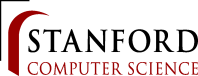 Computer Science
22-24 μαθήματα + 1 project
 6 μαθηματικά 
 2 φυσική + 1 επιλογή
 3 βασικά μηχανικής
 1 τεχνολογικό
 3 κορμού CS
 6-8 μαθήματα κατεύθυνσης
 1 project
10 κατευθύνσεις (tracks)
Mathematics (26 Units) (6 μαθήματα)
Calculus (MATH41, MATH42)
Mathematical Foundations of Computing (CS103)
Introduction to Probability for Computer Scientists (CS109)
Two math electives from a restricted set
Science (11 Units) (3 μαθήματα)
Mechanics (PHYSICS41)
Electricity and Magnetism (PHYSICS43)
One science elective from the School of Engineering list
Engineering Fundamentals (13 Units) (3 μαθήματα)
Programming Abstractions (CS106B or CS106X)
Introductory Electronics (ENGR40)
One engineering fundamental elective from the School of Engineering list
Technology in Society (3-5 Units) (1 μάθημα)
One TiS class from the School of Engineering list
Computer Science Core (14 Units) (3 μαθήματα)
Computer Organization and Systems (CS107)
Principles of Computer Systems (CS110)
Data Structures and Algorithms (CS161)
Computer Science Depth (26 Units) (6 - 8 μαθήματα)
Complete the requirements for any one track (usually 4-5 courses)
Additional electives from a restricted list (usually 2-3 courses)
Senior Capstone Project (3 Units) (1 project)
Senior Project (CS191, CS191W, CS194, CS210, CS294, CS294W)
Artificial Intelligence
Biocomputation
Computer Engineering
Graphics
Human-Computer Interaction
Information
Systems
Theory
Unspecialized
Individually Designed
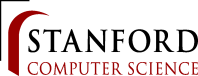 Computer Systems Engineering
Mathematics (26 Units) (5 μαθήματα)
Calculus x 4
Introduction to Probability for Computer Scientists (CS109)
Science (11 Units) (3 μαθήματα)
Mechanics (PHYSICS41)
Electricity and Magnetism (PHYSICS43)
Light and Heat
Engineering Fundamentals (13 Units) (3 μαθήματα)
Programming Abstractions (CS106B or CS106X)
Introductory Electronics (ENGR40)
One science elective from the School of Engineering list
Technology in Society (3-5 Units) (1 μάθημα)
One TiS class from the School of Engineering list
Computer Systems Engineering Core (32 Units) (5+2 μαθήματα)
Mathematical Foundations of Computing
Computer Organization and Systems
Object-Oriented Systems Design, or Principles of Comp Sys
Digital Systems I
Digital Systems II
Circuits I 
Circuits II
Signals and Systems I
Signals and Systems II
Computer Systems Engineering Depth (20 Units) (6 - 7 μαθήματα)
Digital Systems Specialization
Operating Systems or Compilers
Digital Systems Design Lab
VLSI Systems
Introduction to Computer Networking
Parallel Programming
Embedded Wireless Systems
Advanced Topics in Networking
Wireless Networking
Digital Systems Engineering
Computer Architecture

Senior Capstone Project (3 Units) (1 project)
Senior Project (CS191, CS191W, CS194, CS210, CS294, CS294W)
22-24 μαθήματα + 1 project
 5 μαθηματικά 
 3 φυσική
 3 βασικά μηχανικής
 1 τεχνολογικό
 5+2 κορμού CSE
 6-7 μαθήματα κατεύθυνσης
 1 project
3 κατευθύνσεις
Digital Systems Specialization
Networking Specialization
Robotics and Mechatronics Specialization
Networking Specialization 2+4/5
Operating Systems
Introduction to Computer Networking
Advanced Topics in Operating Systems
Embedded Wirless Systems
Advanced Topics in Networking
Distributed Systems
Wireless Networking
OOP from a Modeling and Simulation Perspective
Advanced Object-Oriented Programming
Introd. to Communication
Introd. to Wireless Personal Communications
Robotics and Mechatronics Specialization 4+2/3
Mathematical Methods for Robotics, Vision and Graphics
Introduction to Robotics
Introduction to Mechatronics (or EE 118)
Feedback Control Design
Optimal Control and Hybrid Systems
Introduction to Computer Vision
Experimental Robotics
Robot Programming Laboratory
Experimental Haptics
Introduction to Control Design Techniques
Control System Design 
Linear Control Systems I
Linear Control Systems II
EPFL School of Computer and Communication Sciences
Computer Science
Communication Systems
EPFL School of Computer and Communication Sciences
Computer Science
Communication Systems
EPFL School of Computer and Communication Sciences
Computer Science
Communication Systems
Berkeley Electrical Engineering and Computer Sciences
Electronics (Option I)
	For students interested in integrated circuits, including fabrication technology, solid state devices, digital and analog circuits analysis and design, VLSI design, and computer-aided design and manufacturing; and for students interested in microelectromechanical systems, electromagnetics, acoustics, optoelectronics, plasmas, cryoelectronics, and antennas and propagation. 
Communications, Networks and Systems (Option II)
	For students with interests in networks, control, robotics, digital and analog communications, computer networks, signal processing, systems design and optimization, or power systems planning and operation; or for students with an interest in biology or medicine as well as electrical engineering, including biological sensors and signals, signal and image processing, and analysis and modeling of biological systems. 
Computer Systems (Option III)
	For students interested in machine architecture and logic design, operating systems, database systems, programming systems and languages, or digital devices and circuits. 
Computer Science (Option IV)
	For students with interests in all aspects of computer science, including design and analysis of algorithms, complexity theory, artificial intelligence, computer graphics, and database systems.
General Course of Study (Option V)
	For students whose interests are broad or are not yet focused on a specific field, this very flexible program enables students to explore several of the areas of electrical engineering and computer sciences.